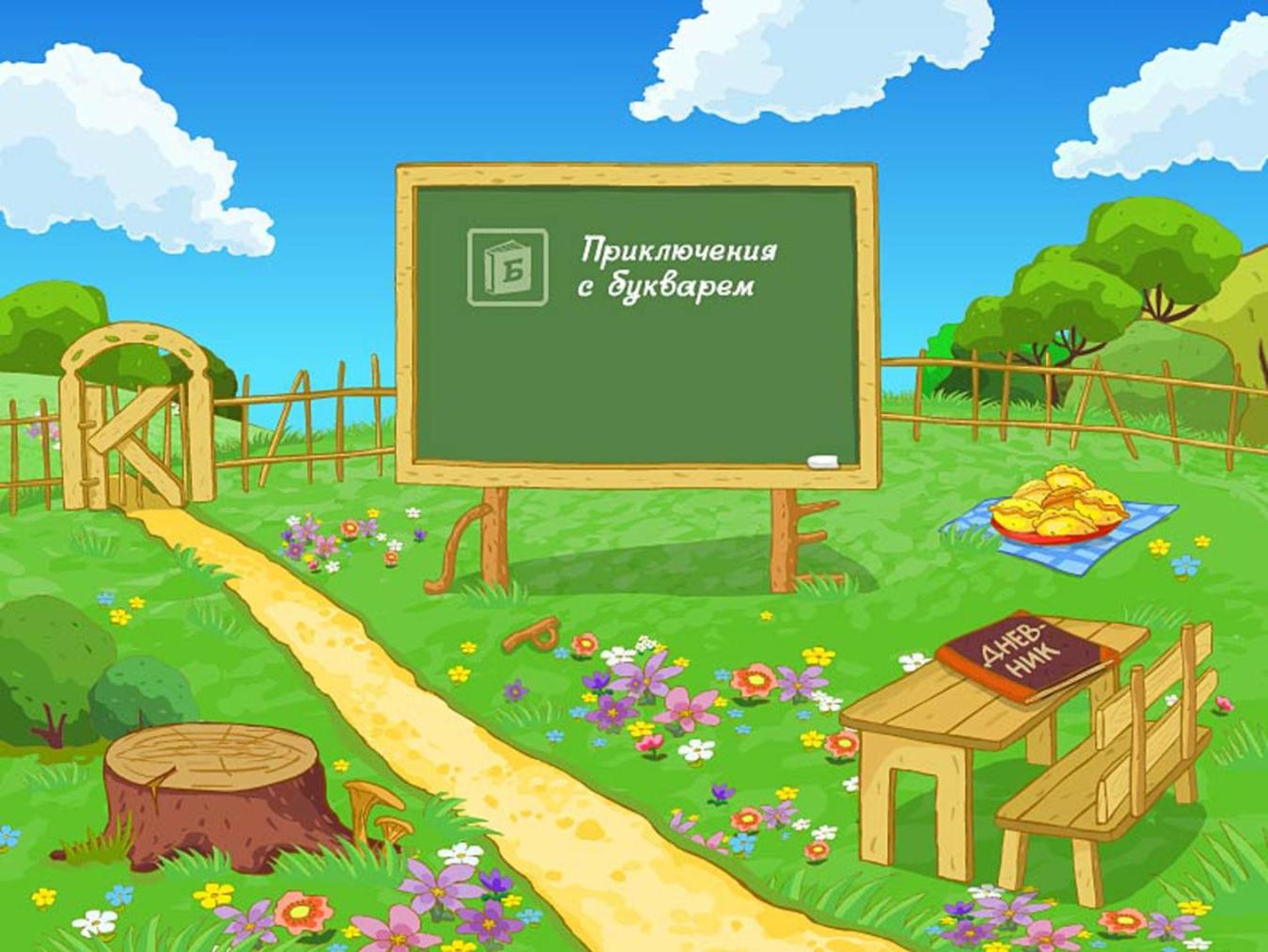 Загадочный танграм
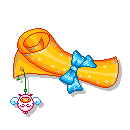 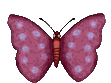 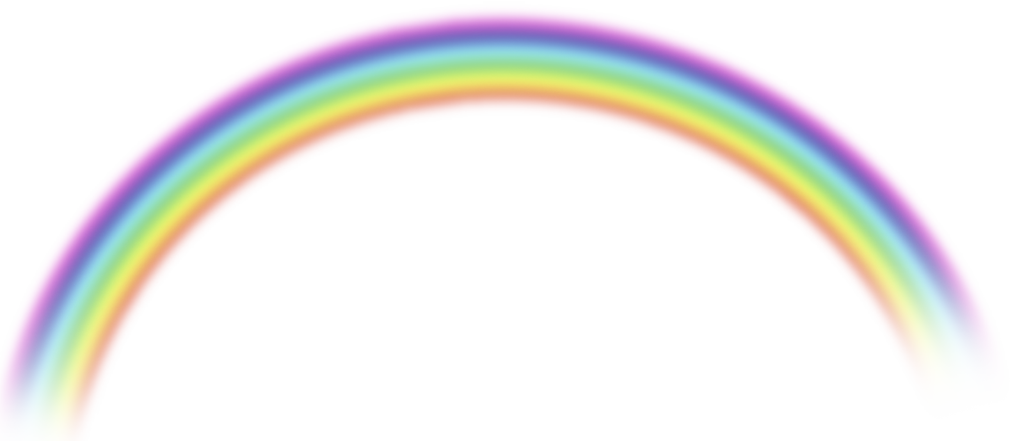 Танграм – 
одна из классических головоломок, которая родилась в Китае более 
3 тысяч лет назад
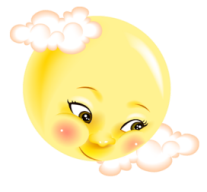 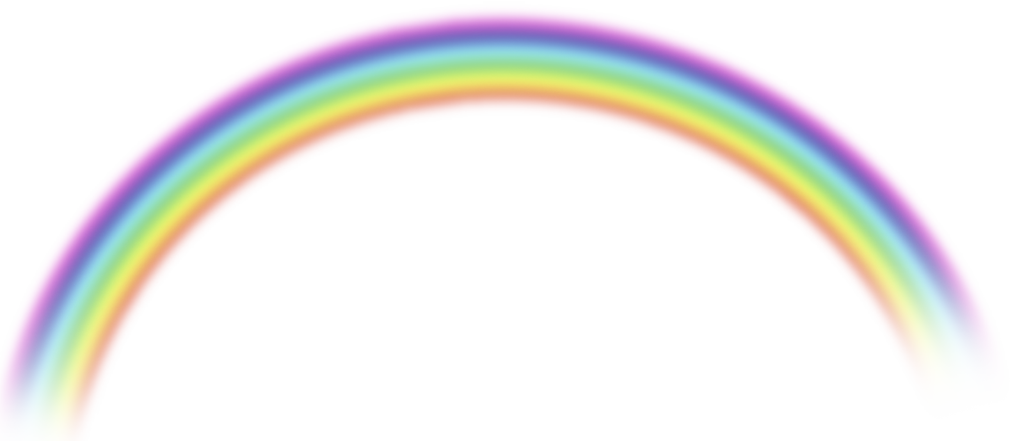 Из 7 элементов, на которые разделен квадрат, можно составить множество характерных  изображений людей в разных позах, животных,  различных предметов.
Белый, как снег, надутый, как мех.
Лопатами ходит, а рогом ест.
Гусь
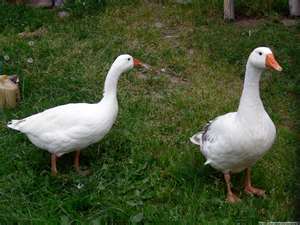 Эту птицу каждый знает.
Она, ребята, не летает.
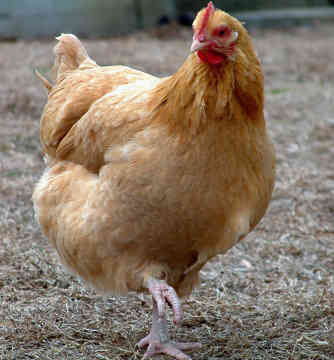 Курица
В нем с семьёю мы живем.
Это наш любимый …
Дом
На одной ноге стоит в воду пристально глядит.
Тычет клювом наугад –
Ищет в речке лягушат.
На носу повисла капля…
Узнаете? Это…
Цапля
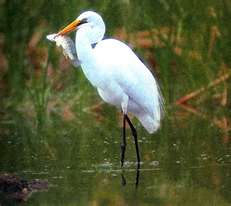 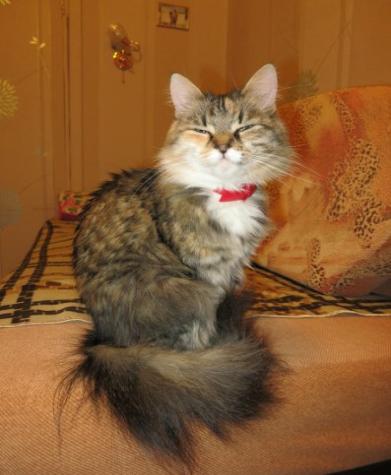 Мохнатенькая, усатенькая,
Сядет, песенку поет.
Кошка
Нет ног, а движется,
Перья есть, а не летает,
Глаза есть, а не мигает.
Рыба
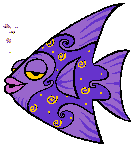 Комочек пуха, 
Длинное ухо,
Прыгает ловко, 
Любит морковку.
Заяц
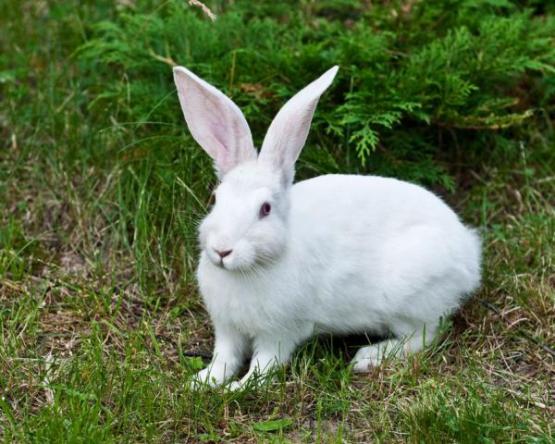 На сене лежит,
Сама не ест
И другим не дает.
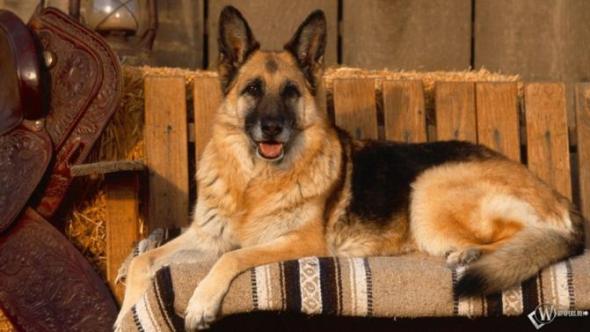 Собака
В птичник повадится  - жди беды.
Рыжим хвостом заметает следы.
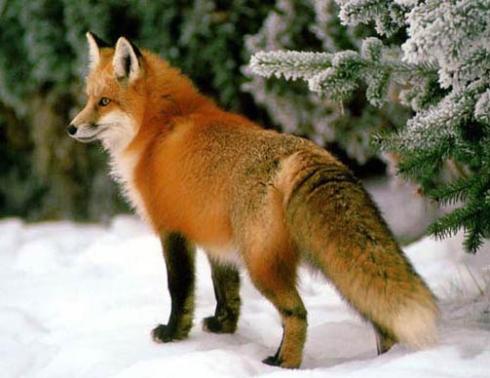 Лиса
Вся мохнатенькая,
Четыре лапки.
Сама усатенькая,
Спит сладко.
Кошка
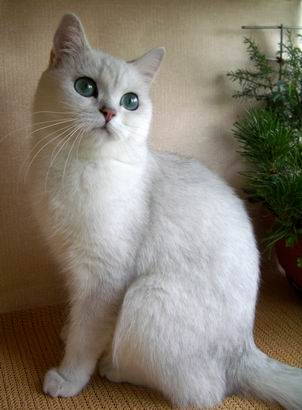 Не ездок, а со шпорами.
Не сторож, а всех будит.
Петух.
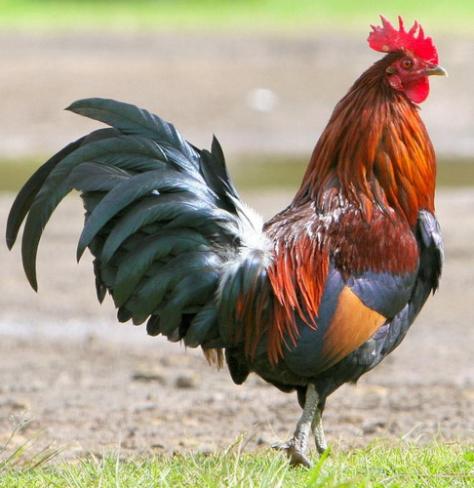 Плывет лебедь без крыльев.
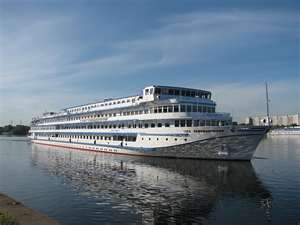 Пароход
По  лужку он важно бродит,
Из воды сухим выходит.
Носит красные ботинки,
Дарит мягкие перинки.
Гусь
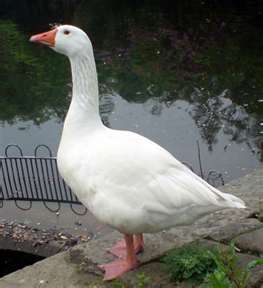 Маленький, удаленький
Сквозь землю прошел –
Красну шапочку нашел.
Гриб
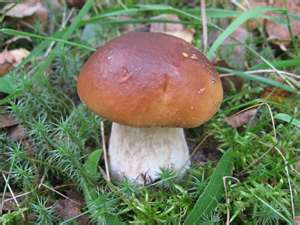 Рыба
Под мостикомВиляет хвостиком.
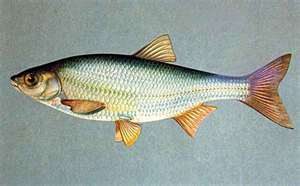 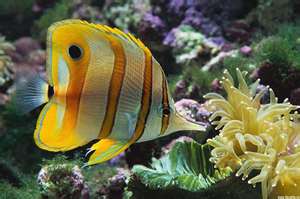 Сам деревянный,
А голова железная.
Молоток
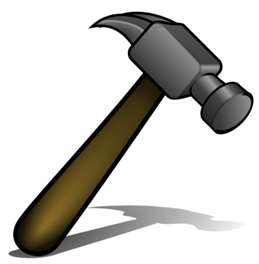 Презентацию выполнилавоспитатель ГПДГБОУ НОШ №992 «Излучина» г. МоскваЮдина Наталья Николаевна